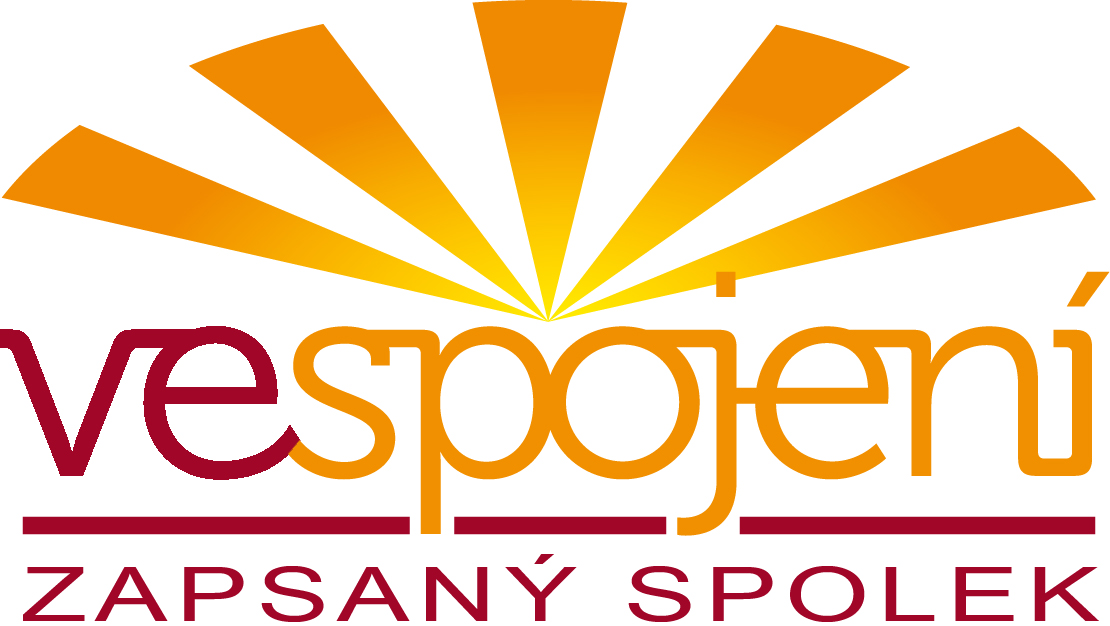 JSME VESPOJENÍ
Cesta k dětem
Cesta k přírodě  
Cesta pomoci
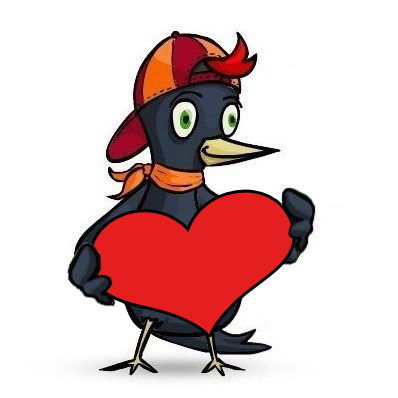 Na podporu dětí z dětských domovů
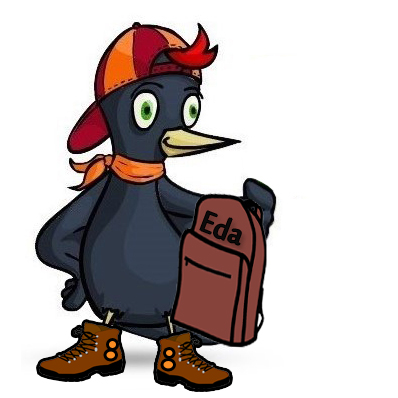 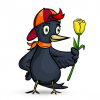 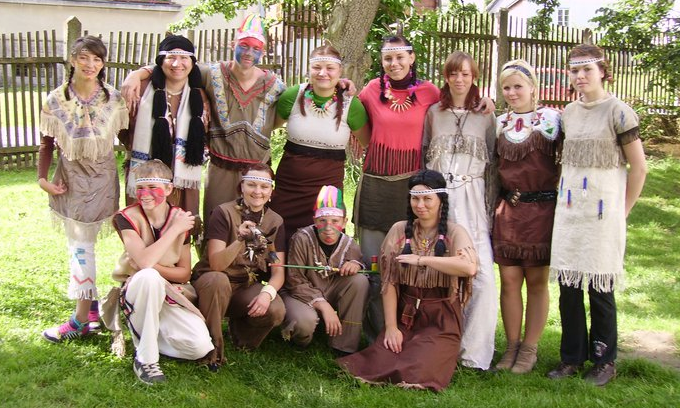 Od srdce                 k srdci
SPOLEČNÉ VÝLETY
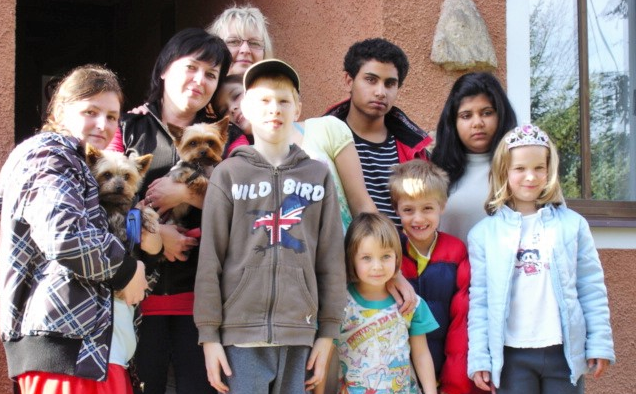 Od srdce                 k srdci
KMOTROVSTVÍ
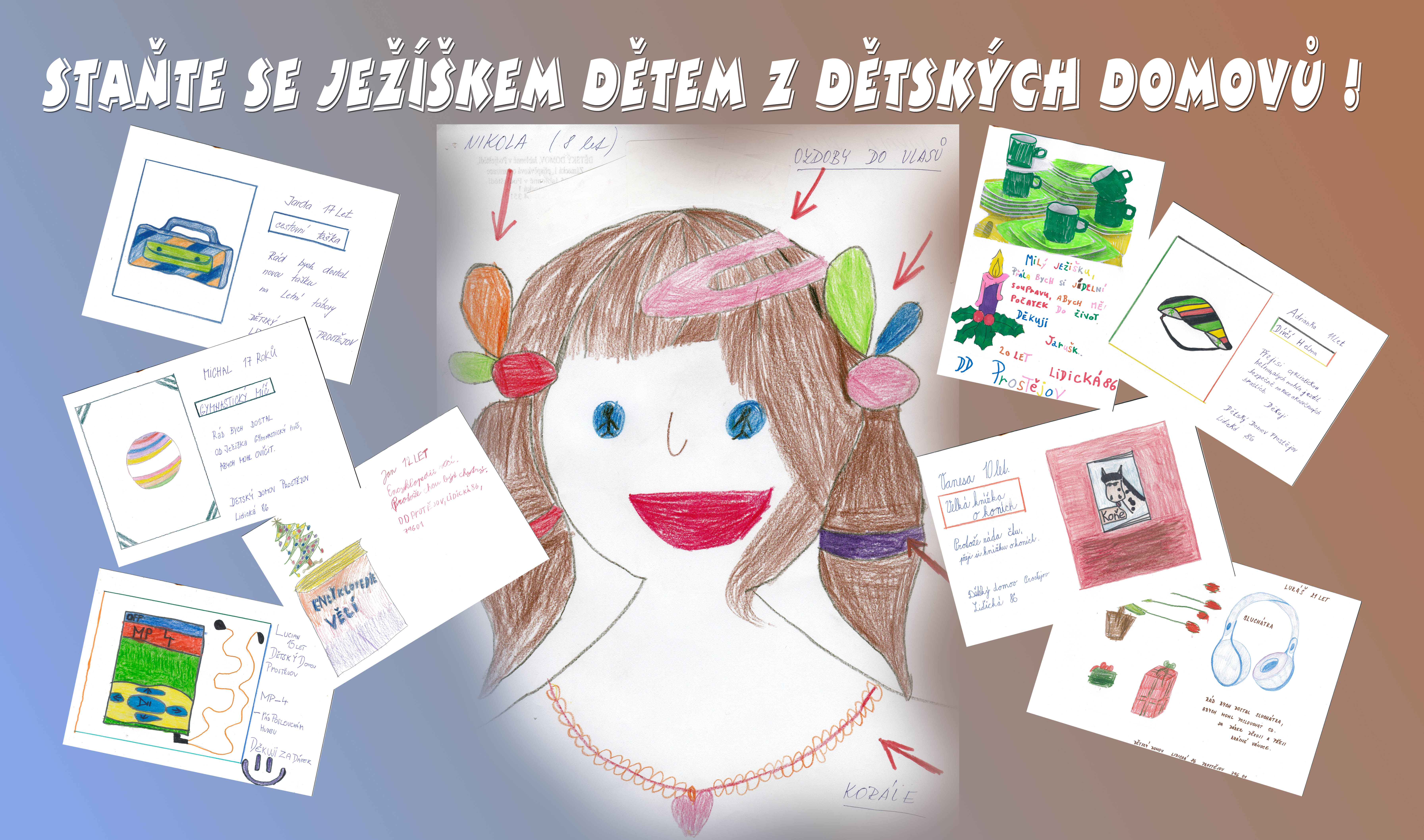 Od srdce                 k srdci
MUZIKÁL VÍRA
Autorský muzikál Albín A. BalátDětský domov Staňkov
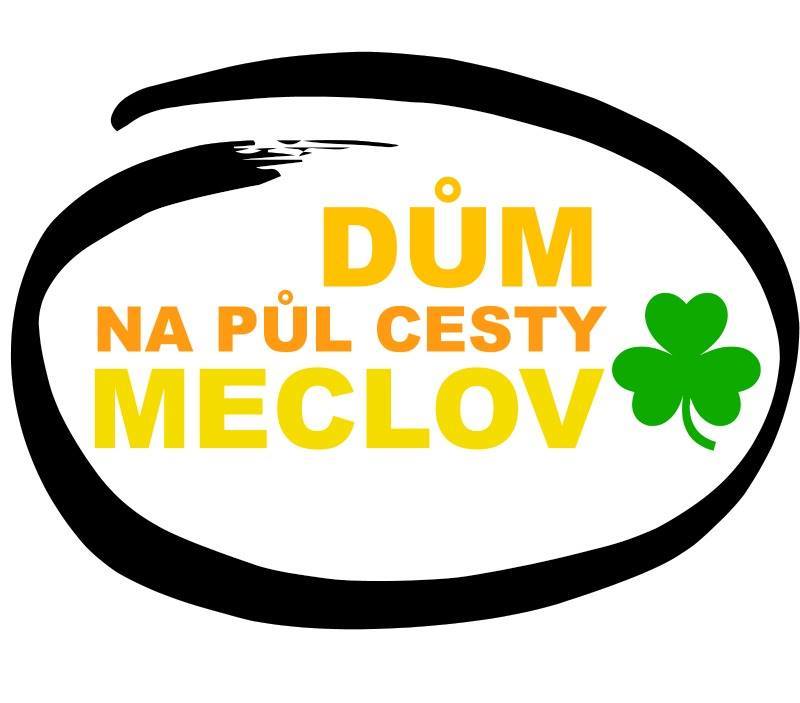 DOMOV MECLOV
Chráněné bydlení pro děti z domovů    a osoby, které potřebují sociální asistenci
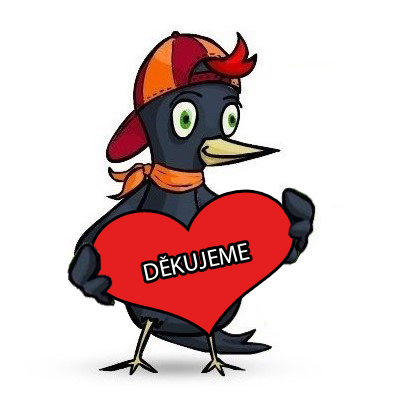 Buďte s námi
VESPOJENÍ!
více na    www.vespojenios.cz
MECLOV 20
346 01 Horšovský Týn